SWAN: Software-driven wide area network
Ratul Mahajan
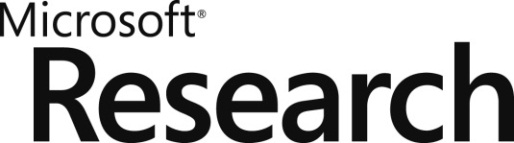 Partners in crime
Ratul Mahajan
Srikanth Kandula
Vijay Gill
Chi-Yao Hong
Mohan Nanduri
Ming Zhang
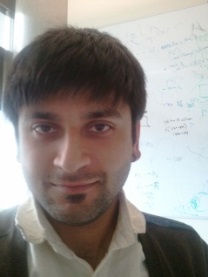 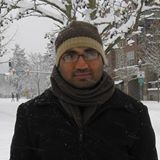 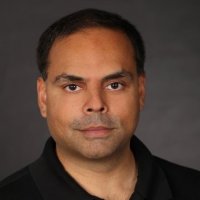 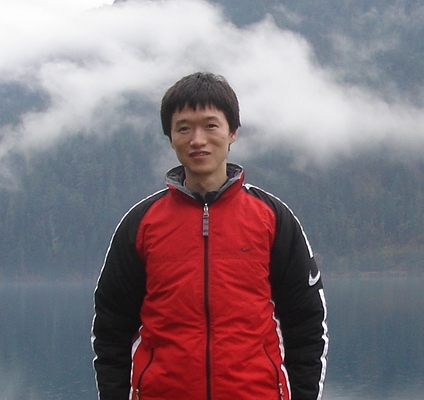 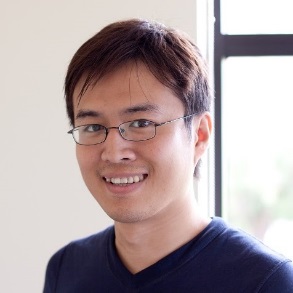 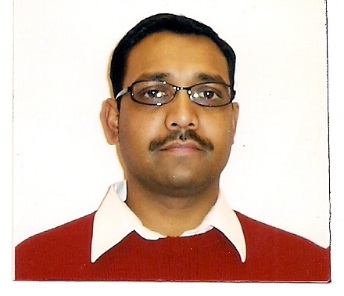 Rohan Gandhi
Dave Maltz
Lihua Yuan
Roger Wattenhofer
Peng Sun
Harry Liu
Xin Jin
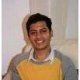 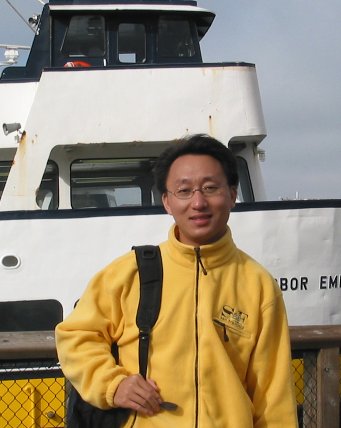 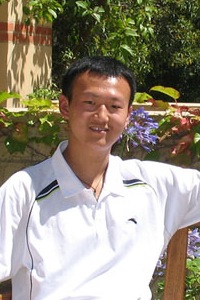 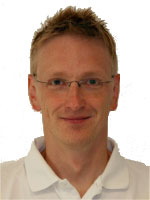 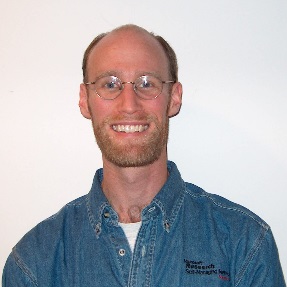 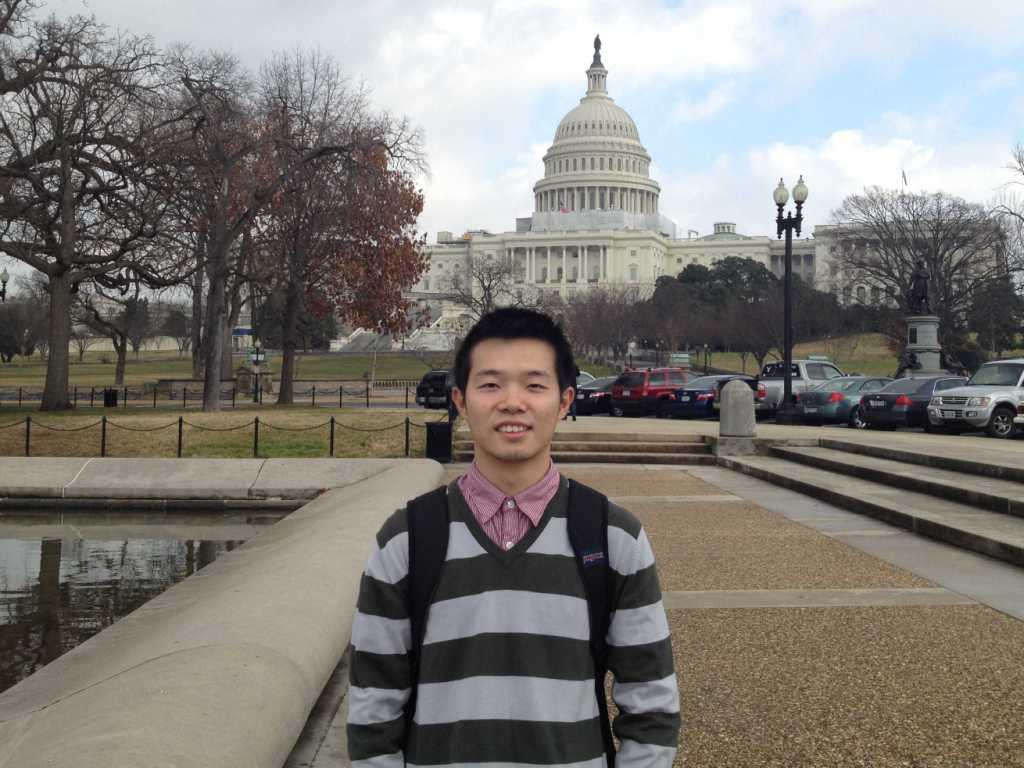 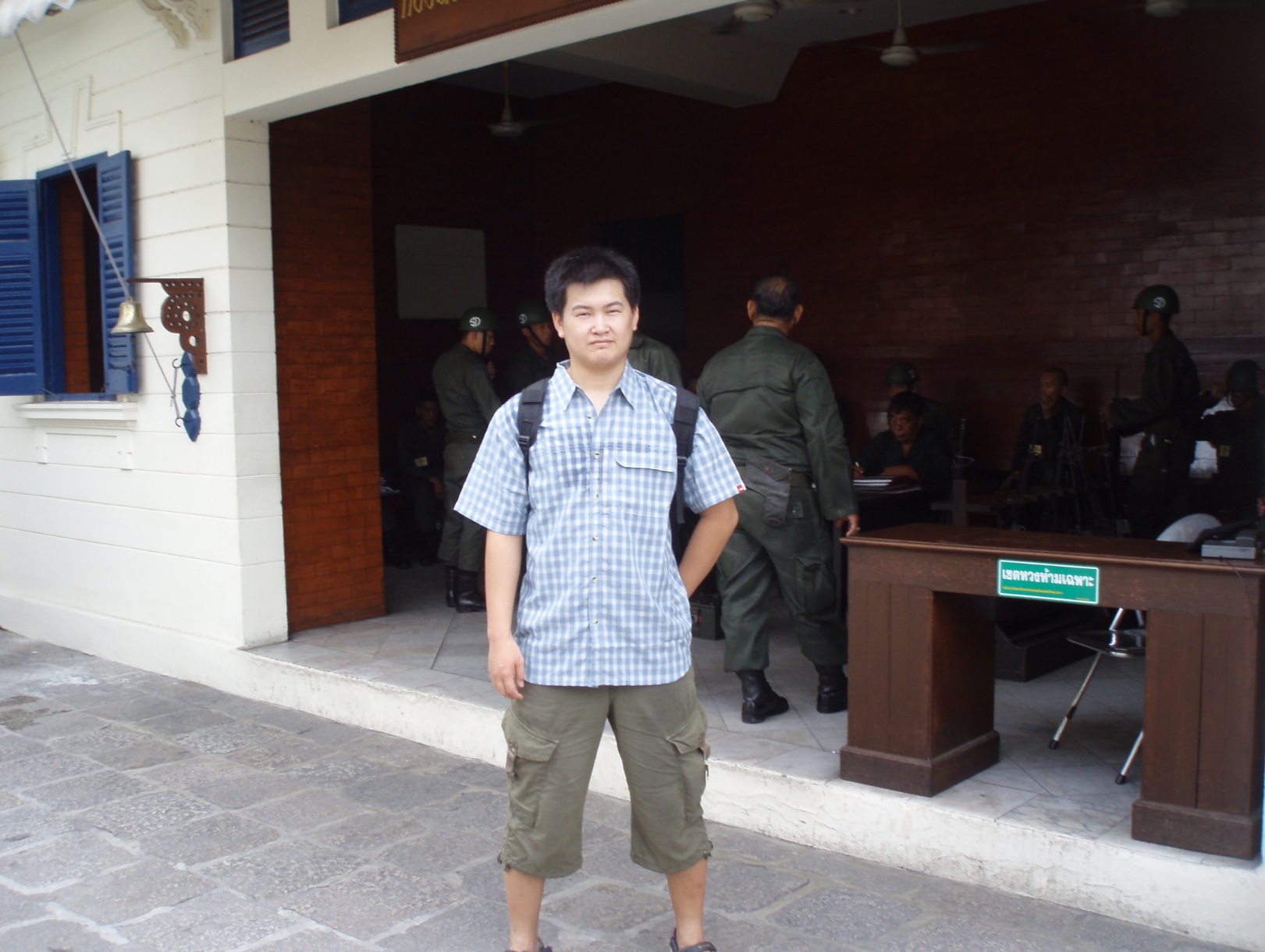 Inter-DC WAN: A critical, expensive resource
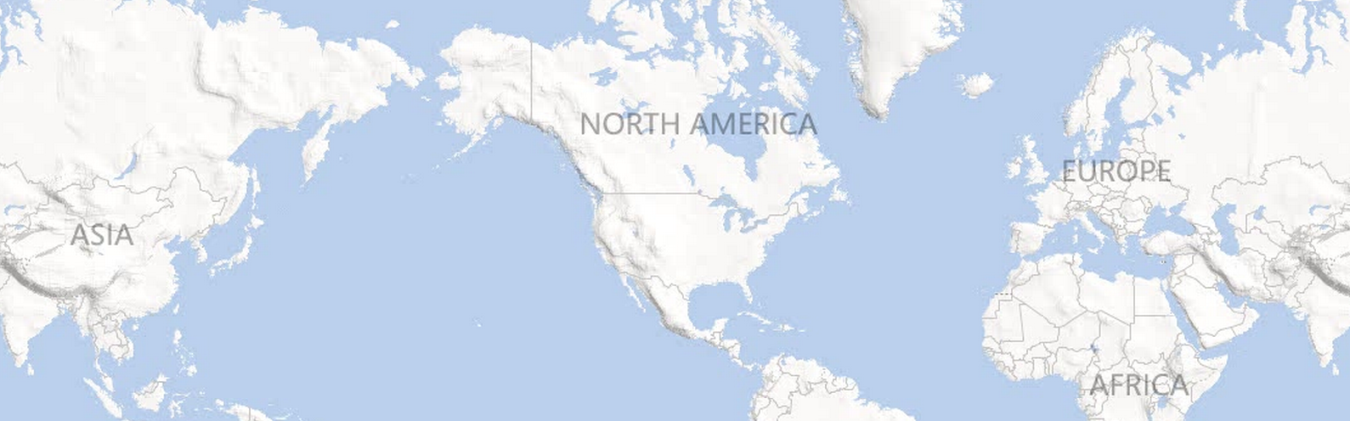 Dublin
Seattle
New York
Seoul
Barcelona
Los Angeles
Miami
Hong Kong
[Speaker Notes: Services need inter-DC WAN for performance and reliability.

100s of Gbps capacity over long distances. 

Costs 100s of millions of dollars amortized annually.]
But it is highly inefficient
One cause of inefficiency: Lack of coordination
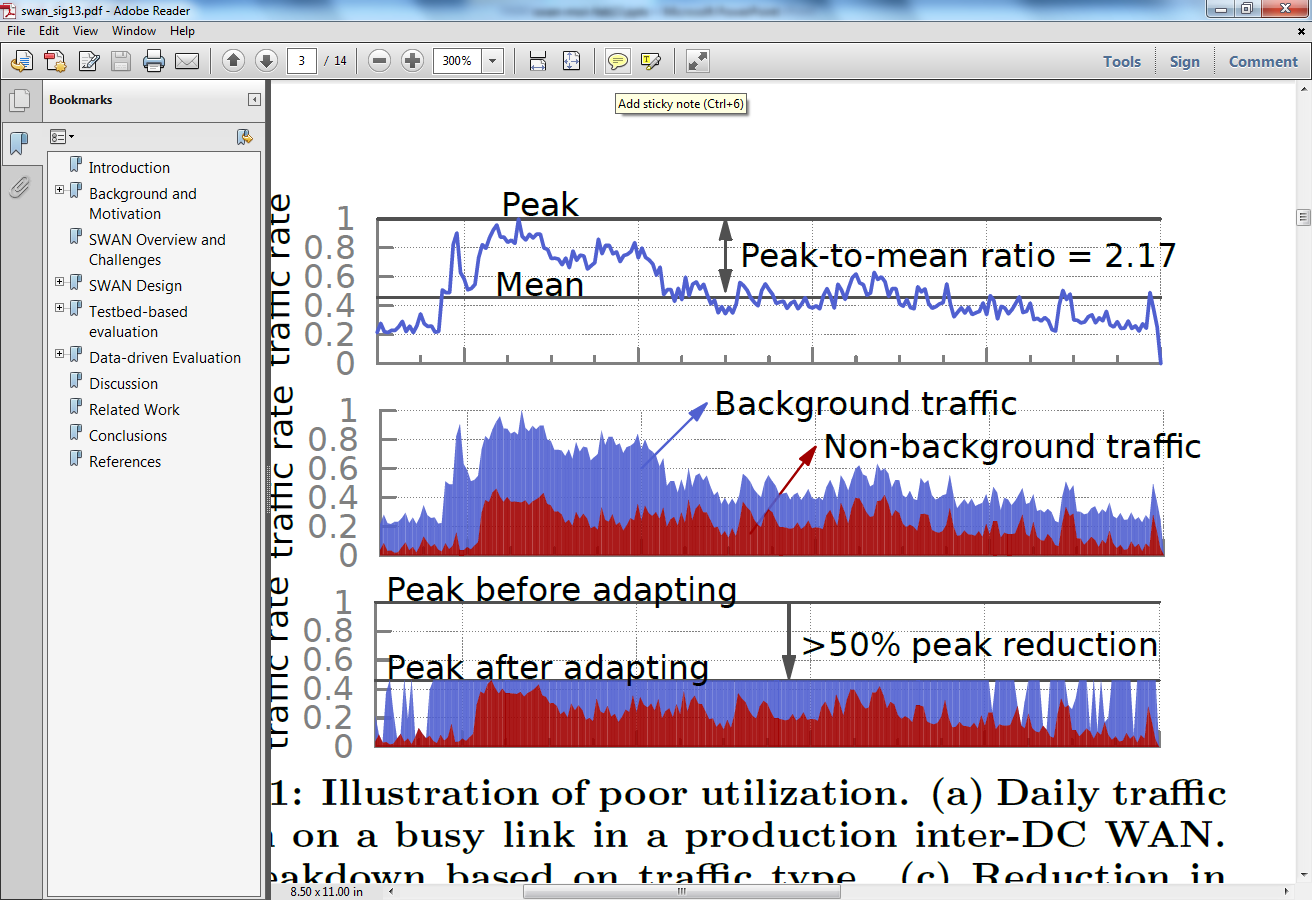 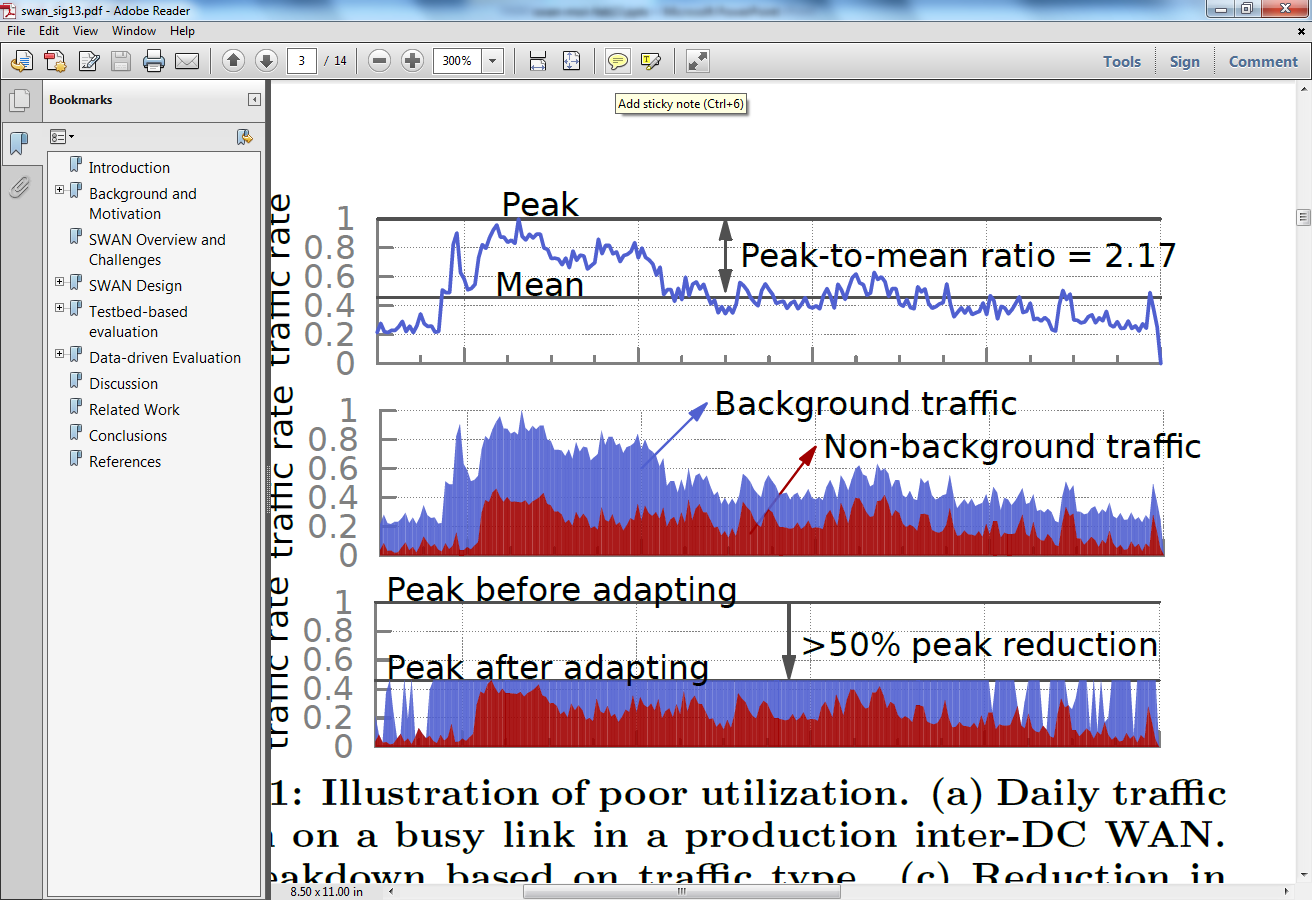 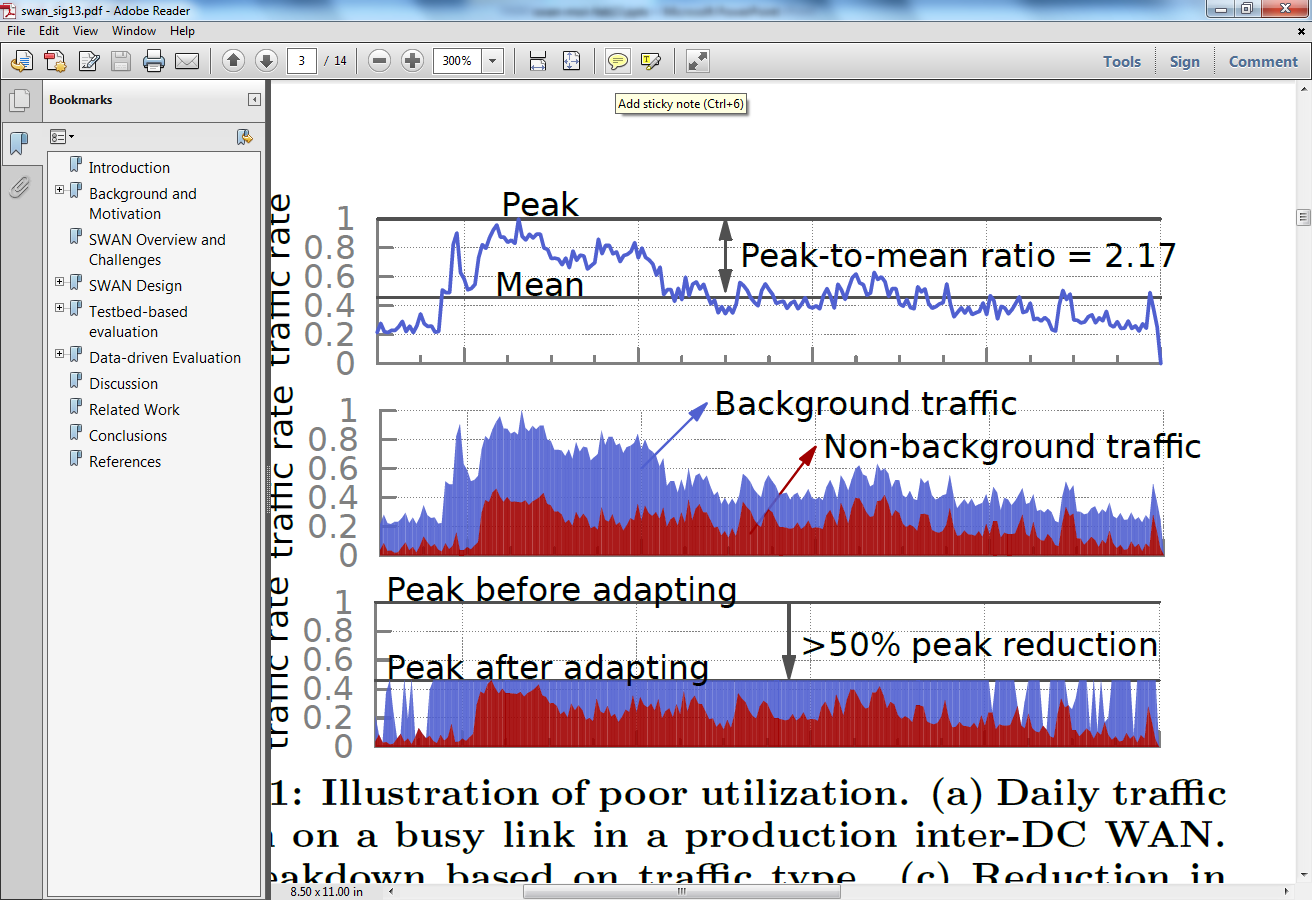 [Speaker Notes: Services send when they want and however much they want. 
  - leads to cycles of over and under-subscription

Poor utilization can be countered by leveraging traffic characteristics.
  - some traffic can be delayed

Adapting this traffic will allow a smaller network to carry the same traffic or allow more traffic to be carried over a network.]
Another cause of inefficiency: Local, greedy resource allocation
C
D
C
D
B
B
A
A
E
E
G
G
H
F
H
F
Local, greedy allocation
Globally optimal allocation
[Speaker Notes: Explain MPLS and tunnels.

Sub-optimality was observed in practice. [IMC paper]]
SWAN: Software-driven WAN
Goals:
Highly efficient WAN
Support flexible sharing policies
Strict priority classes
Max-min fairness within a class
Key design elements:
Coordinate the sending rate of services
Centralized resource allocation
[Speaker Notes: Want network utilization to be upwards of 95% from the current standard of 40-60%

High efficiency alone is trivial to achieve; must support policies.]
SDN primer
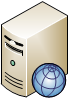 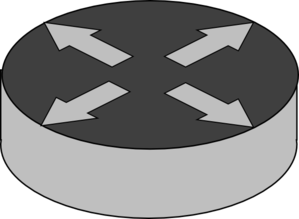 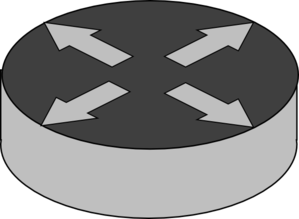 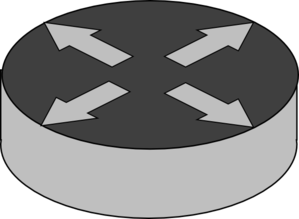 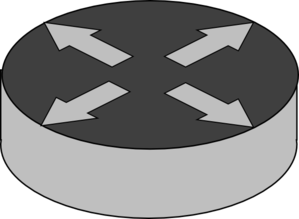 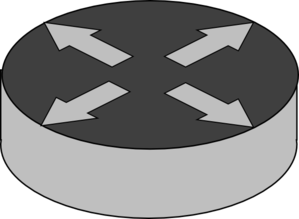 SDNs
Streamlined switches
Control plane: centralized, off-board
Data plane: direct configuration
Networks today
Beefy routers
Control plane: distributed, on-board
Data plane: indirect configuration
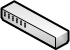 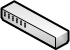 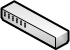 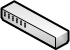 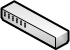 [Speaker Notes: Beefy routers are expensive
Control logic:
  - Distributed means that its inefficient and does not enable direct, flexible control
  - On-board means that bugs take a long time to detect and resolve

Streamlined switches: 
retain only the forwarding component

Centralized control logic:
Centralized means its direct and flexible
We write it means that we have quickly detect and resolve issues

Network allocation is programmed directly into the forwarding filters]
SWAN overview
SWAN controller
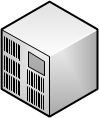 Topology,  traffic
Traffic demand
BW allocation
Networkconfig.
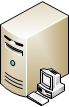 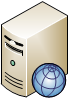 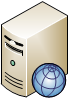 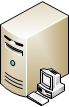 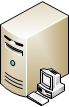 Network agent
Service broker
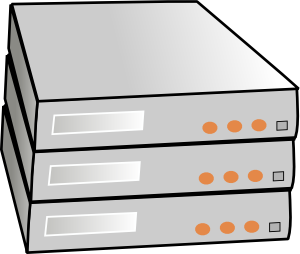 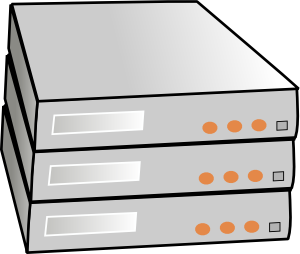 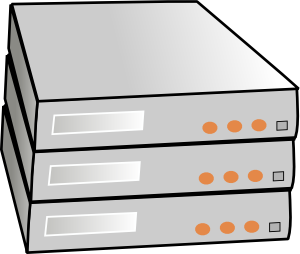 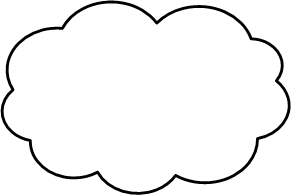 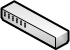 Rate limiting
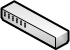 WAN
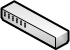 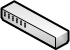 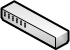 Service hosts
[Achieving high utilization with software-driven WAN, SIGCOMM 2013]
[Speaker Notes: Bandwidth broker represents service hosts. Required for scalability and also allows for service-specific logic and policies.]
Key design challenges
Scalably computing  BW allocations and network config
Avoiding congestion during network updates
Working with limited switch memory
Scalably computing allocation
Path-constrained, multi-commodity flow problem 
Allocate higher-priority traffic first
Fair within a class (weighted, max-min)


Solve at the granularity of DCs
Split DC-level allocation fairly among services
Derive switch configuration by leveraging network symmetry
[Speaker Notes: Allocate resources to higher priority traffic first, along shorter paths.
Then allocate lower priority traffic.

Flexible allocation

Fixed number of iterations and provable bounds on unfairness]
Achieving Max-Min Fairness
Why is network-wide max-min fairness hard?
Requires progressive water filling
Freeze rates whenever a link becomes congested

Our approach
Geometrically partitions the rate space with param 
At i’th step, classes receive rate up to iU
If class gets lower rate, then its rate is held fixed in subsequent iterations
We prove that rates within [1/ , ] of fair rate
Congestion during network updates
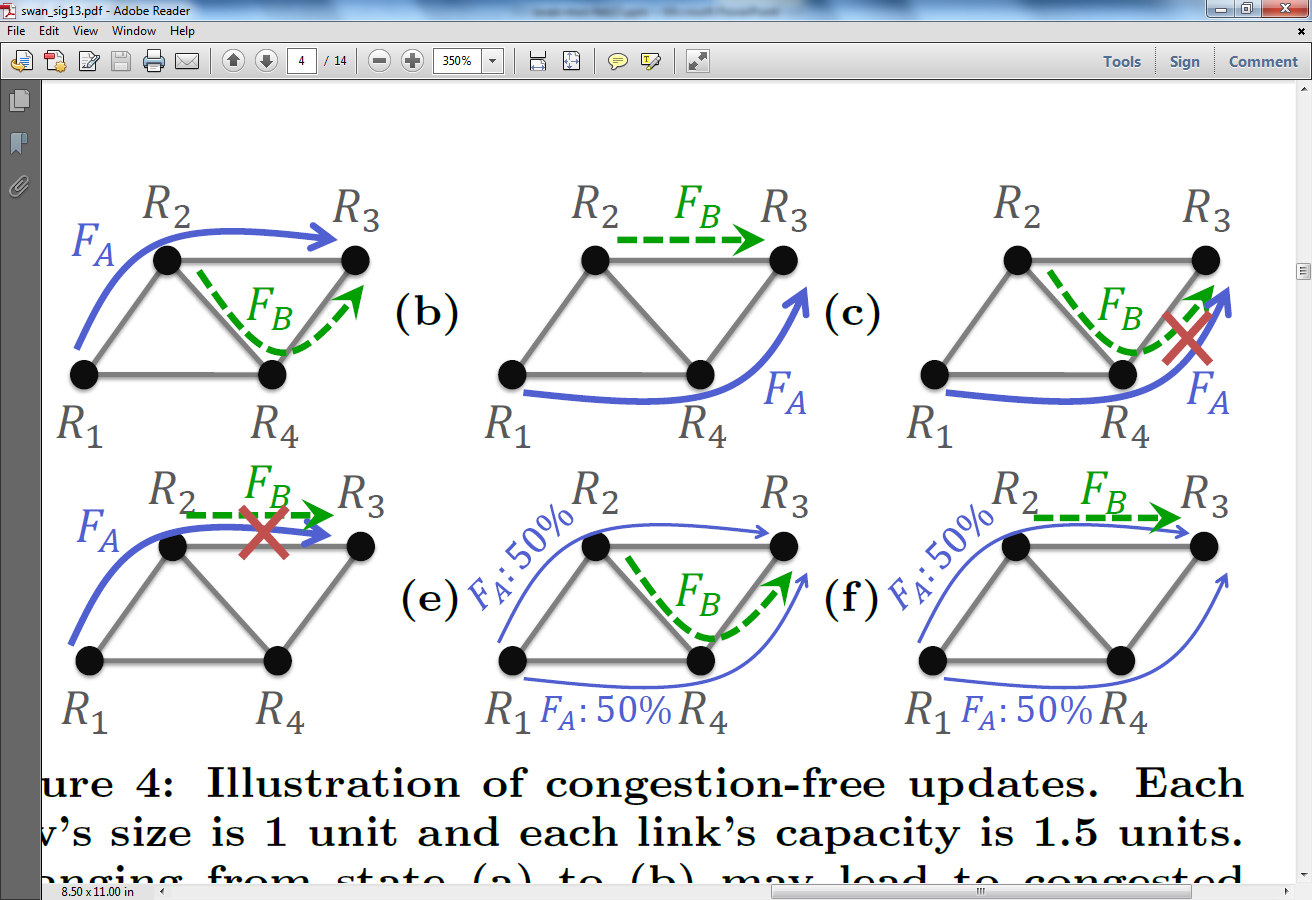 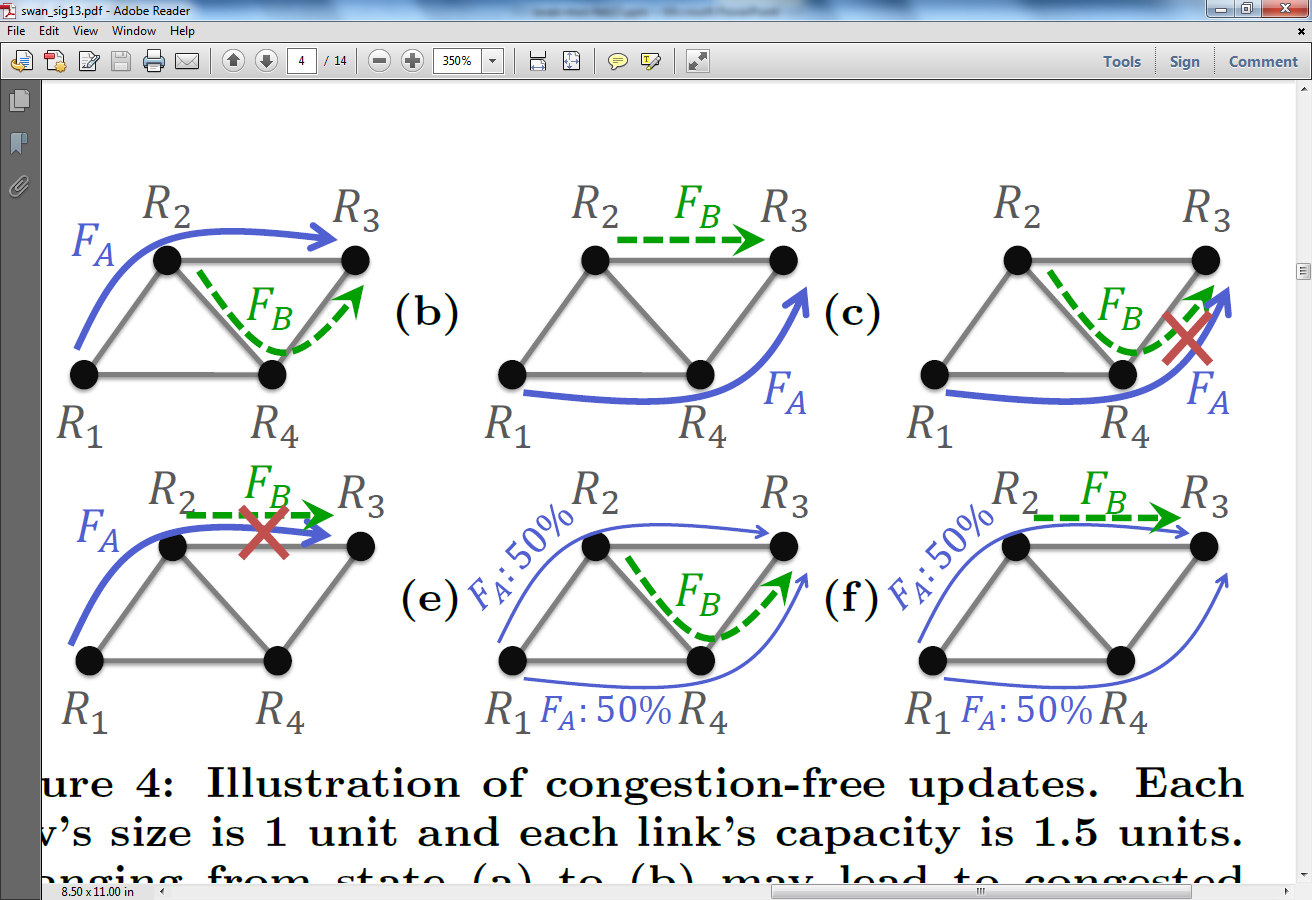 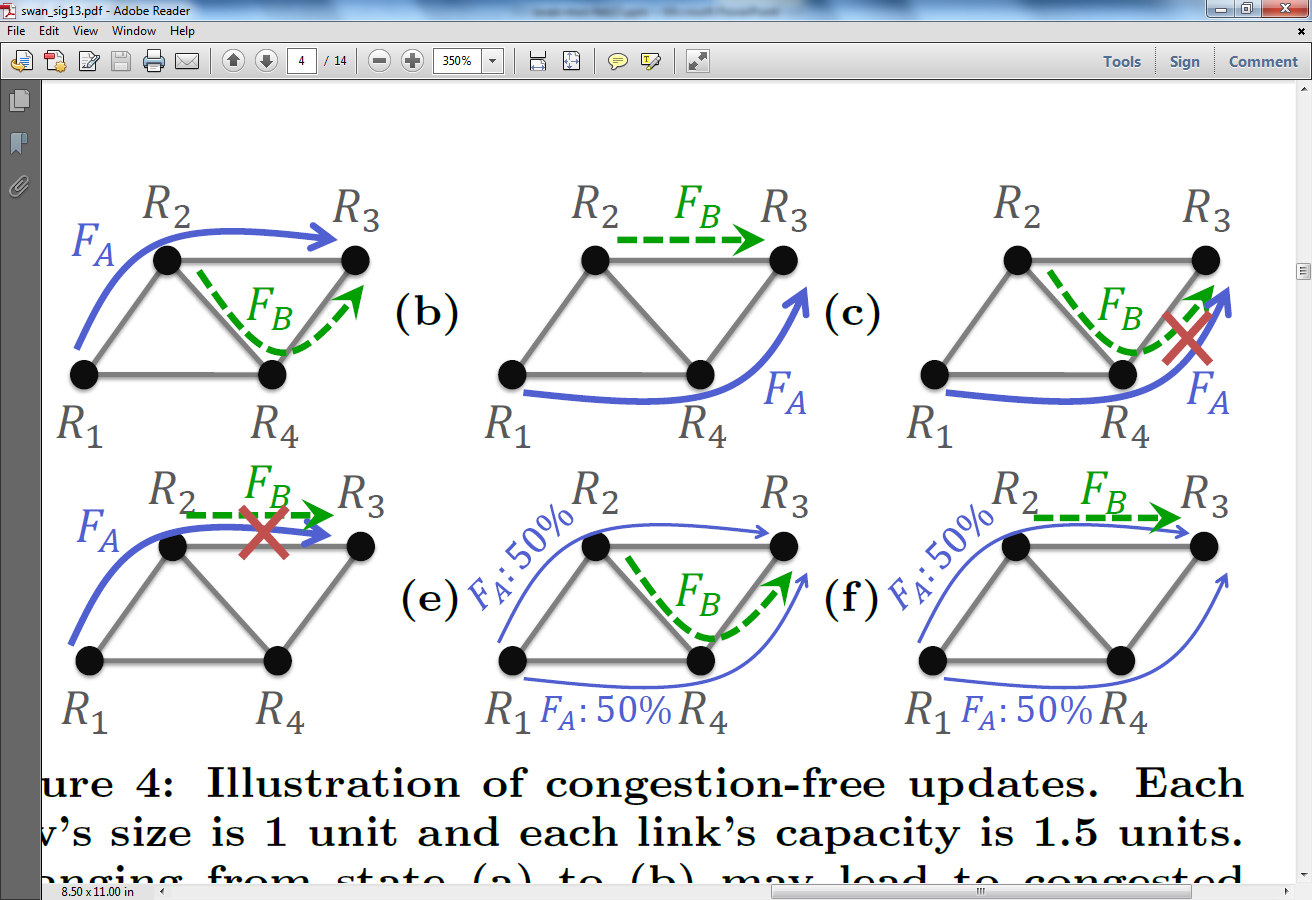 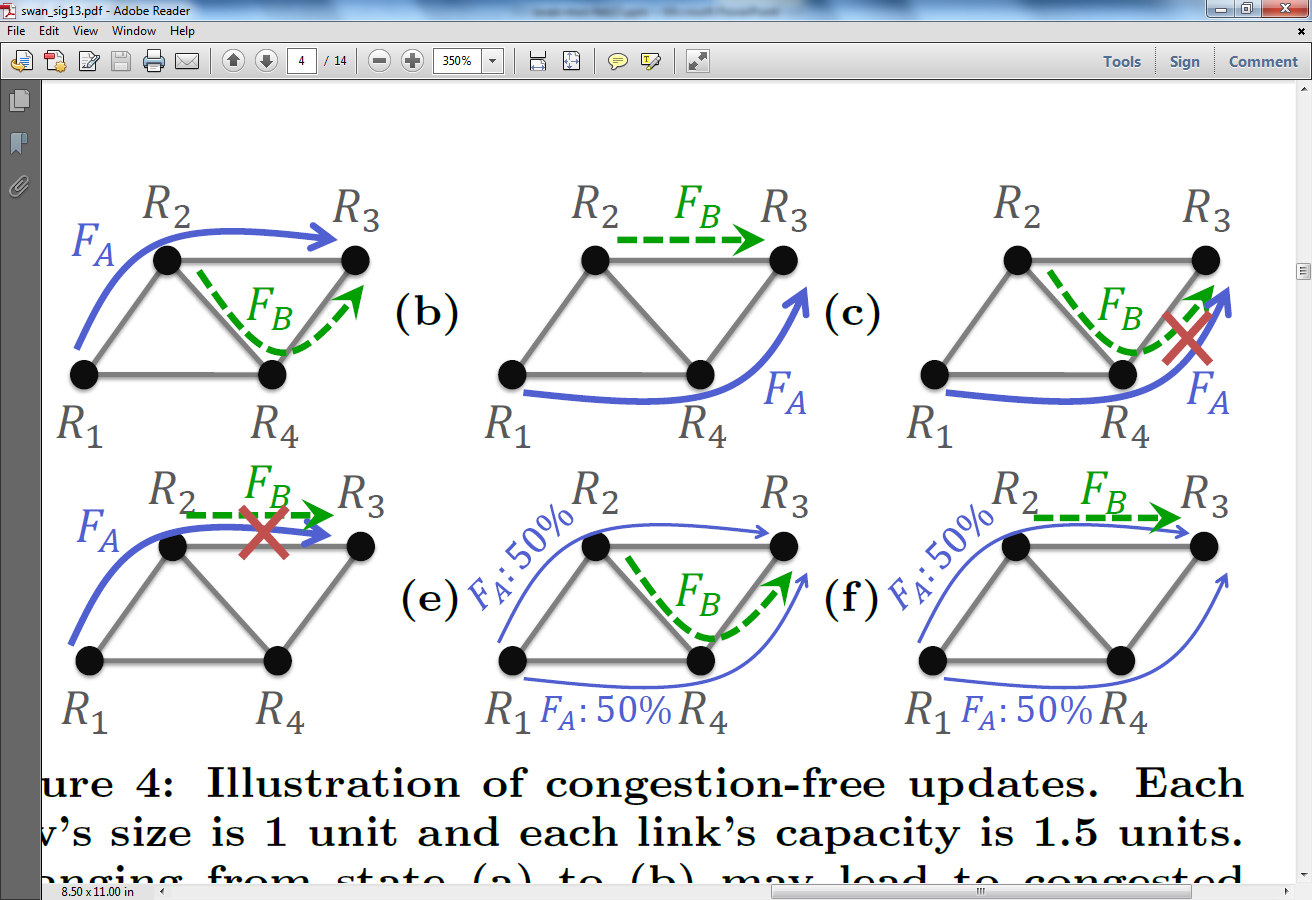 Congestion-free network updates
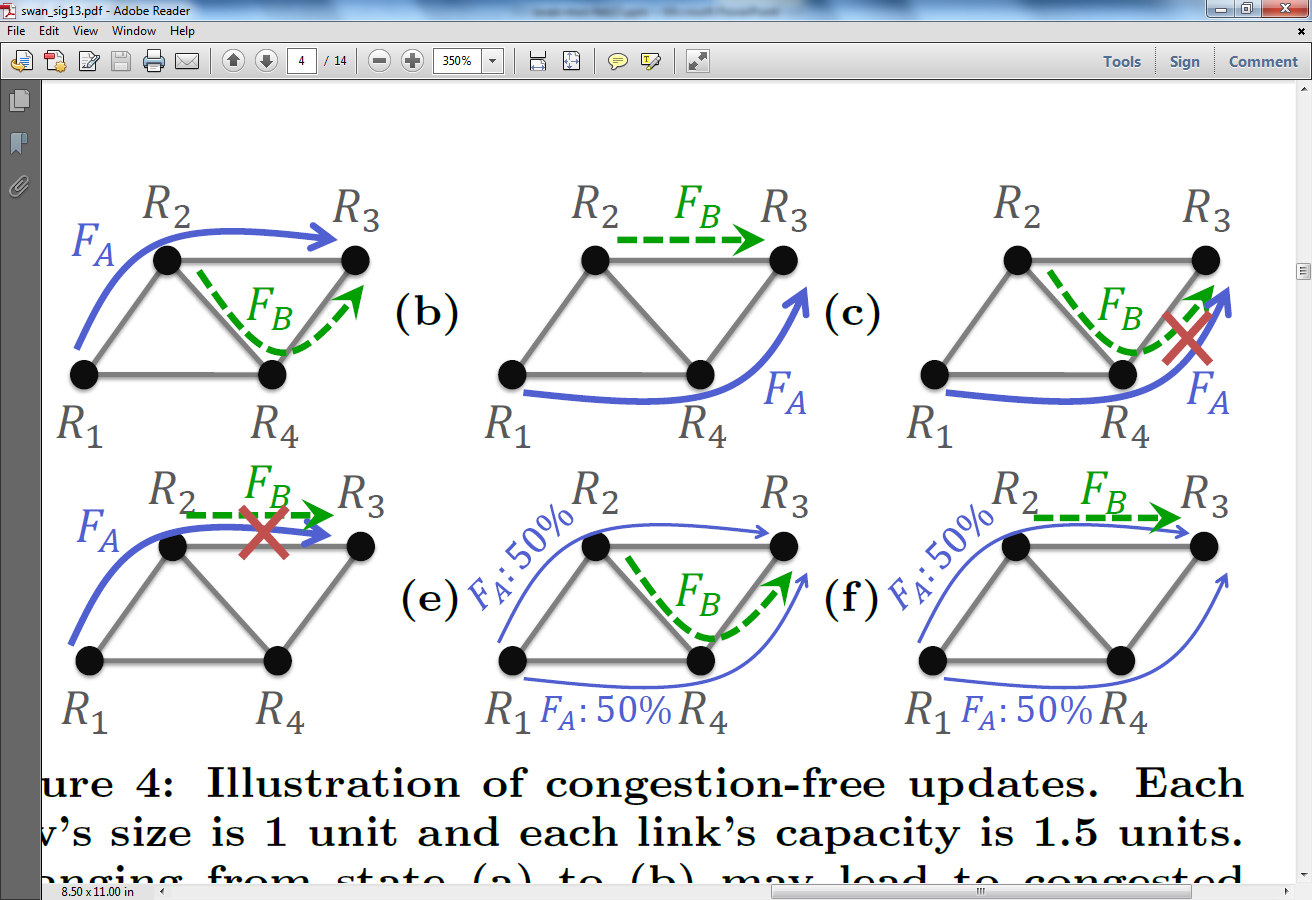 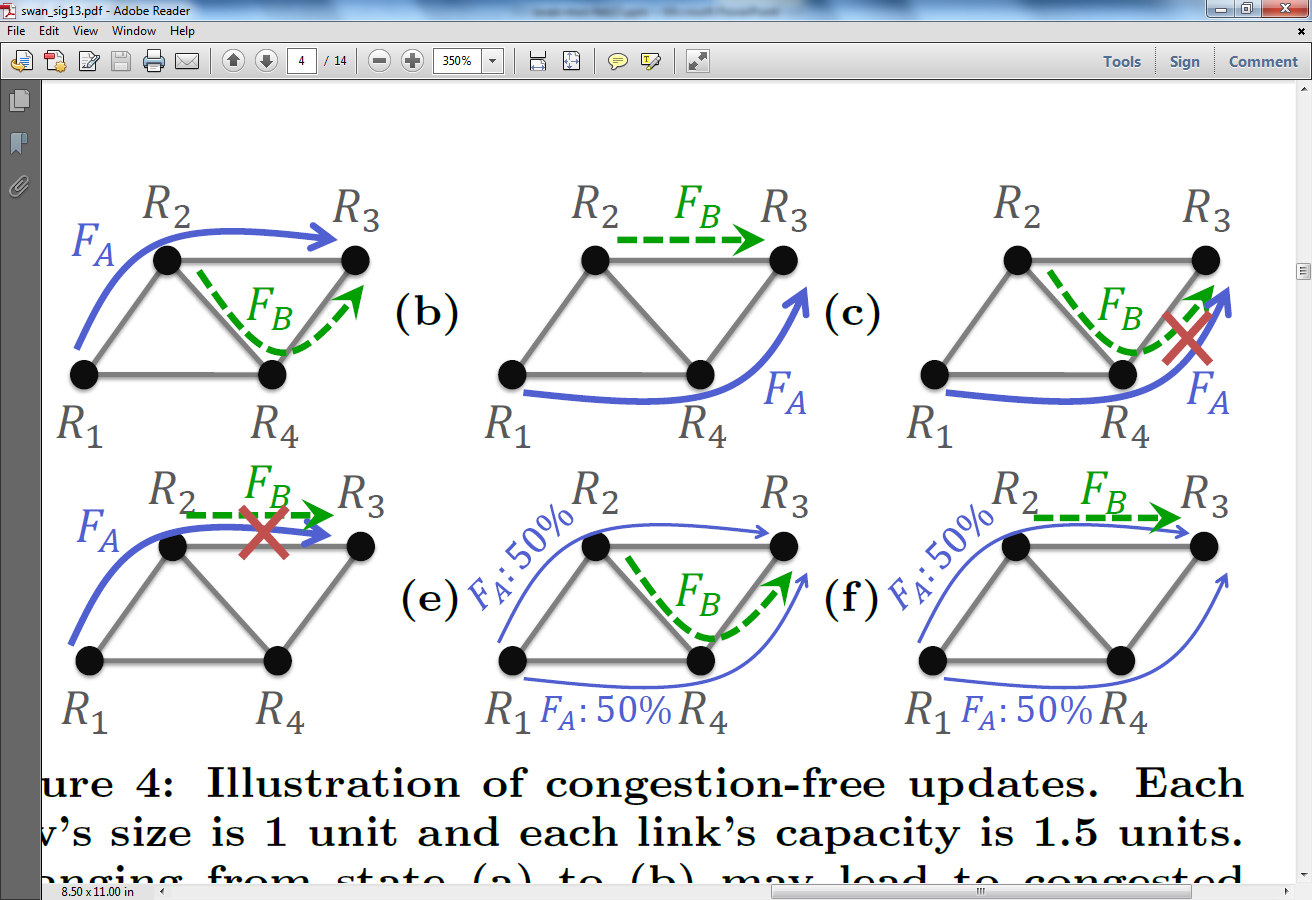 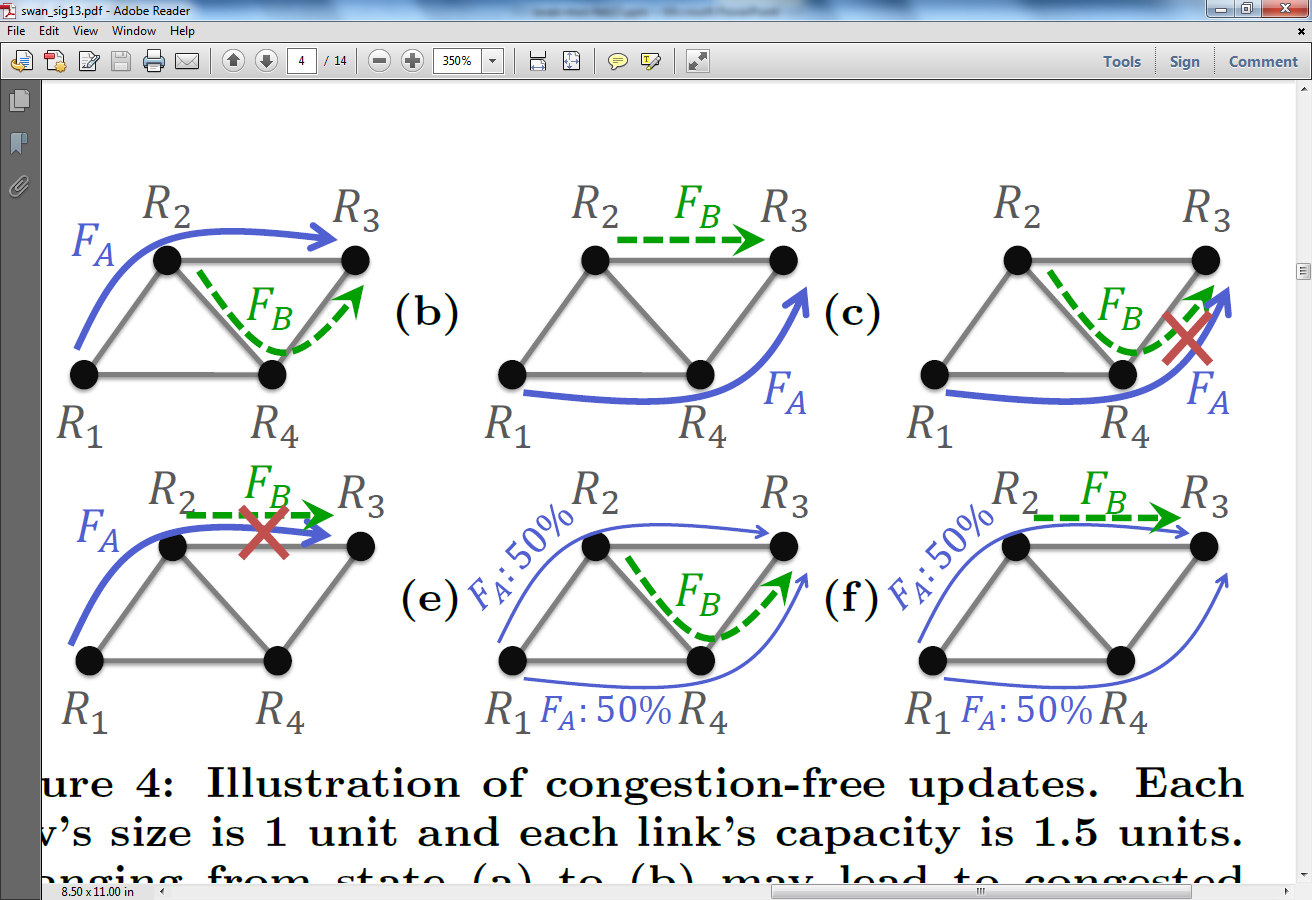 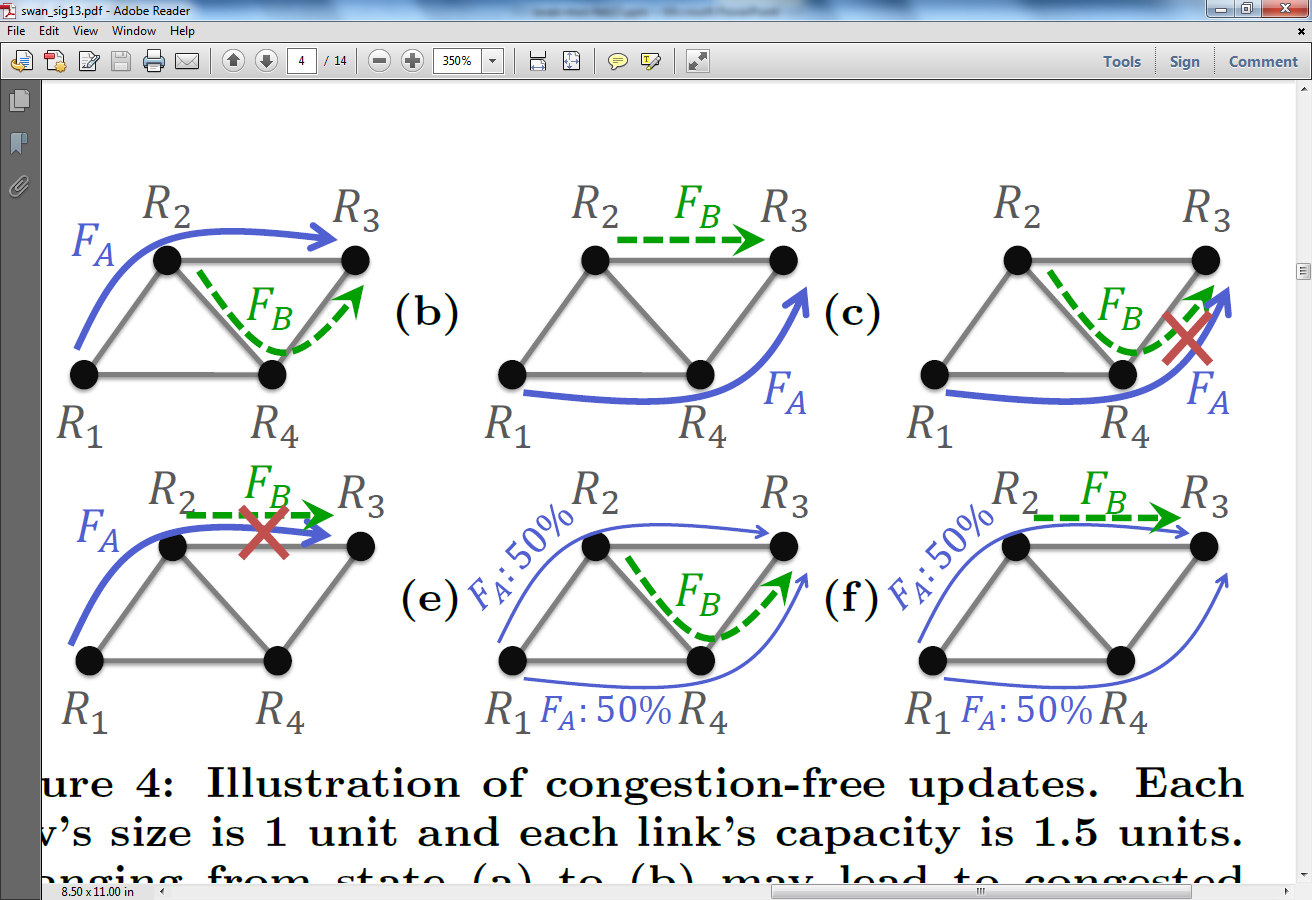 Computing congestion-free update plans
Working with limited switch memory
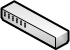 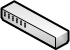 Use tunnel-based forwarding
Install only the “working set” of tunnels
Efficient mechanisms to update the set
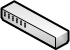 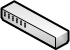 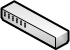 [Speaker Notes: Also, simplifies updates.]
Updating the set of tunnels
Workflow in each epoch
Compute bw allocation, network config.
Compute rule change plan
Compute bounded-congestion plan
Notify services with lower allocation
Update the network
Notify services with higher allocation
Workflow in each epoch
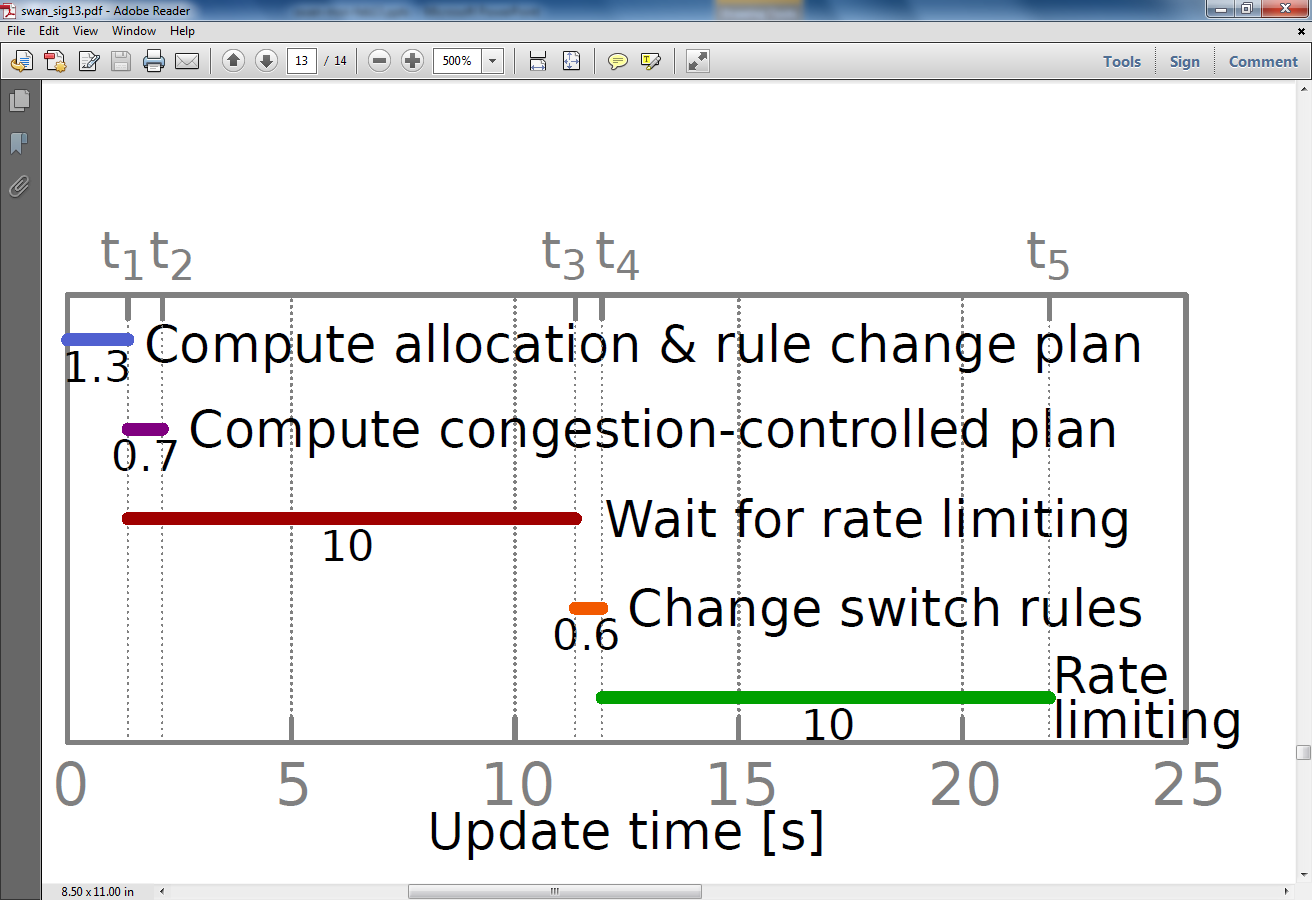 Prototype
16 OpenFlow switches
Mix of Blades and Aristas

BigSwitch OpenFlow controller

32 servers as traffic sources
25 virtual hosts per server

8 routers (L3)
Mix of Cisco and Juniper
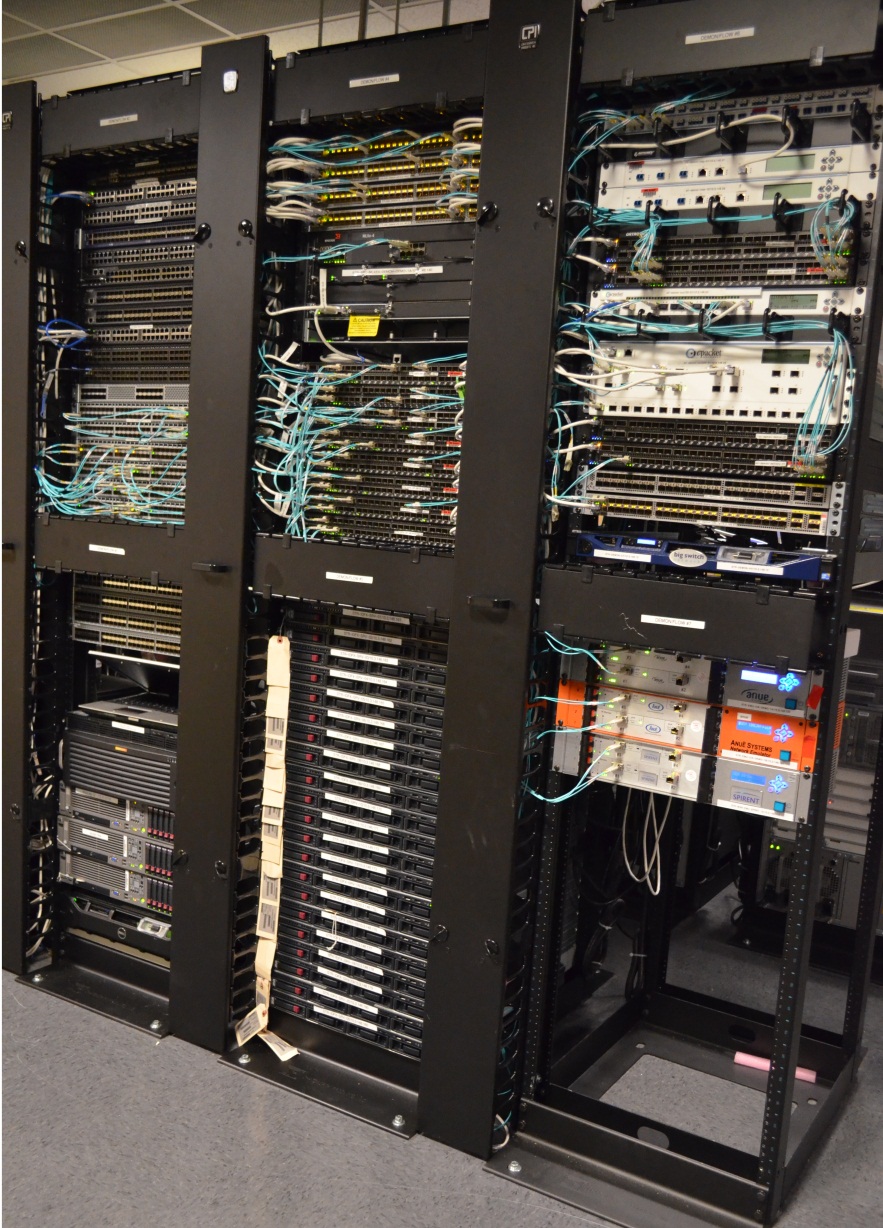 Demo
SWAN comes close to optimal
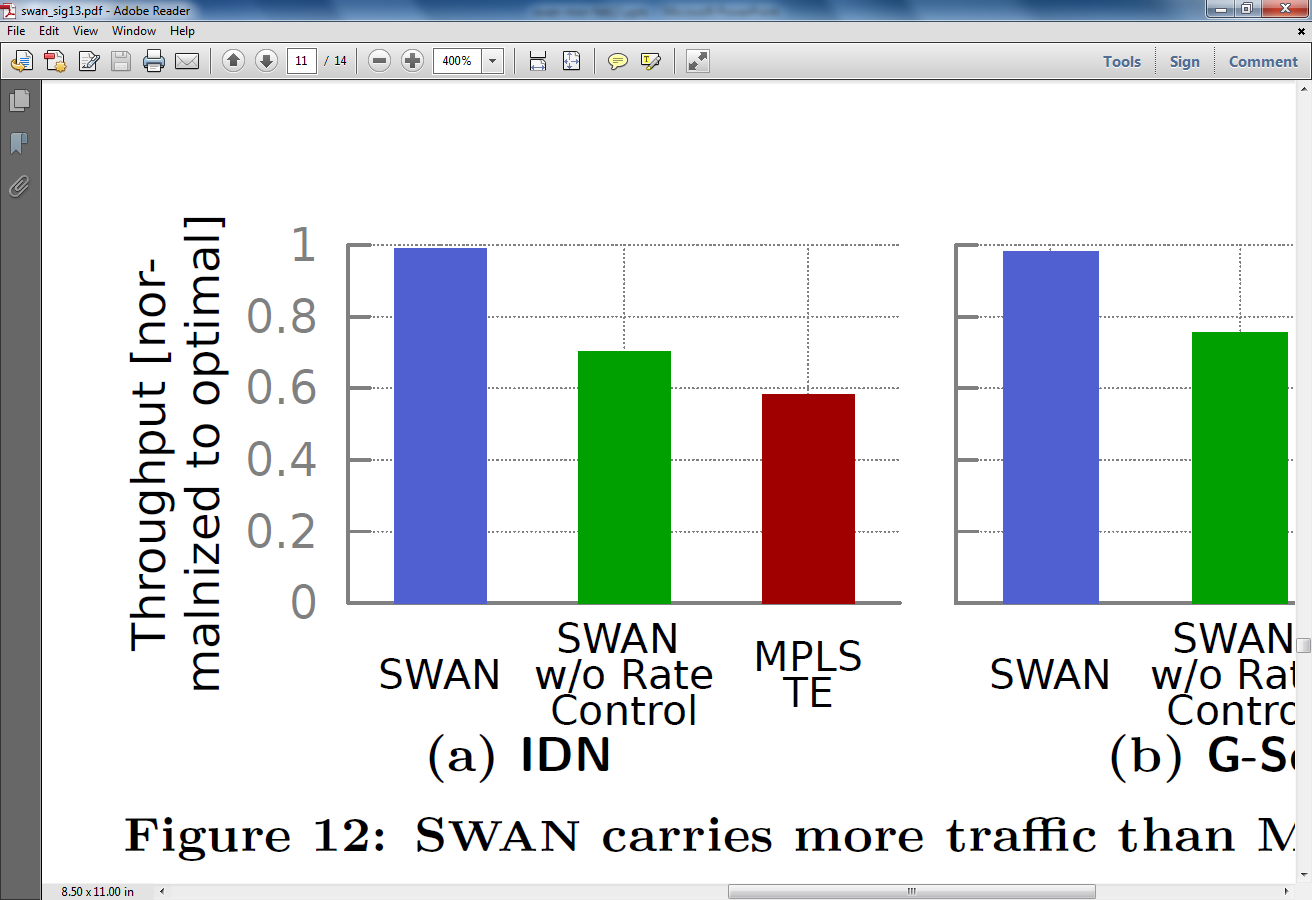 Throughput
(relative to optimal)
MPLS TE
SWAN
SWAN
w/o rate control
Network updates: SWAN provides congestion-controlled updates
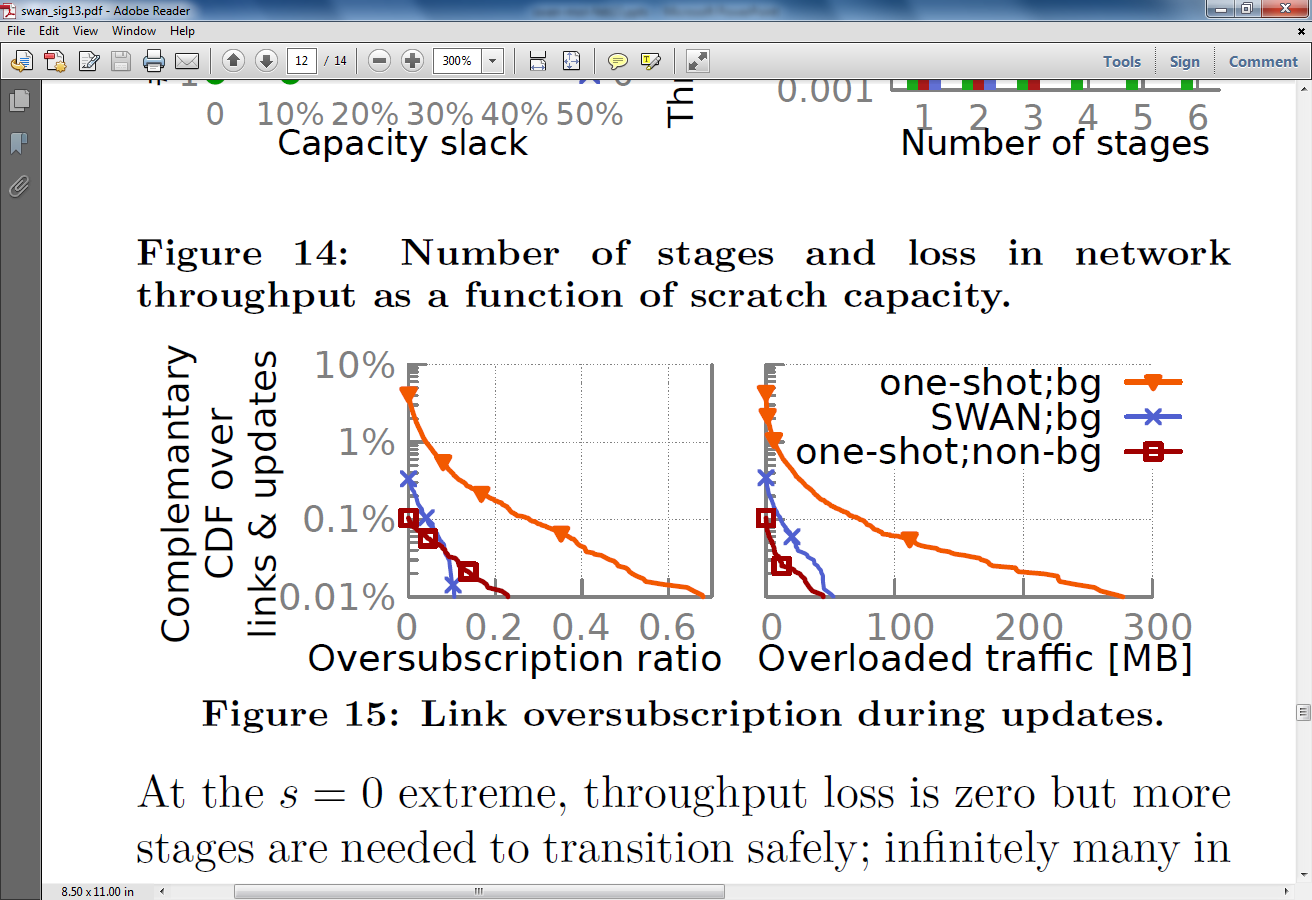 Ongoing work
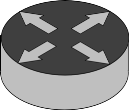 Wide-area pilot

Resilience to failures and uncertainty
Algorithms for local failure recovery
Fast application of updates
Robust switch software
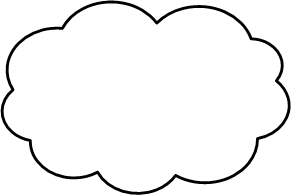 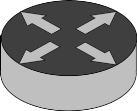 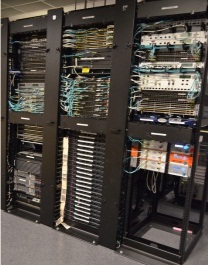 WAN
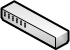 Data center
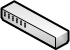 Summary
SWAN yields a highly efficient and flexible WAN
Coordinates transmissions of services
Allocates resources centrally
Manages transitions by using scratch link and memory capacity

High efficiency is key to cost-effective cloud services
Many avenues for impactful research
Opportunity to be “clean slate”
Backup
SWAN comes close to optimal (testbed)
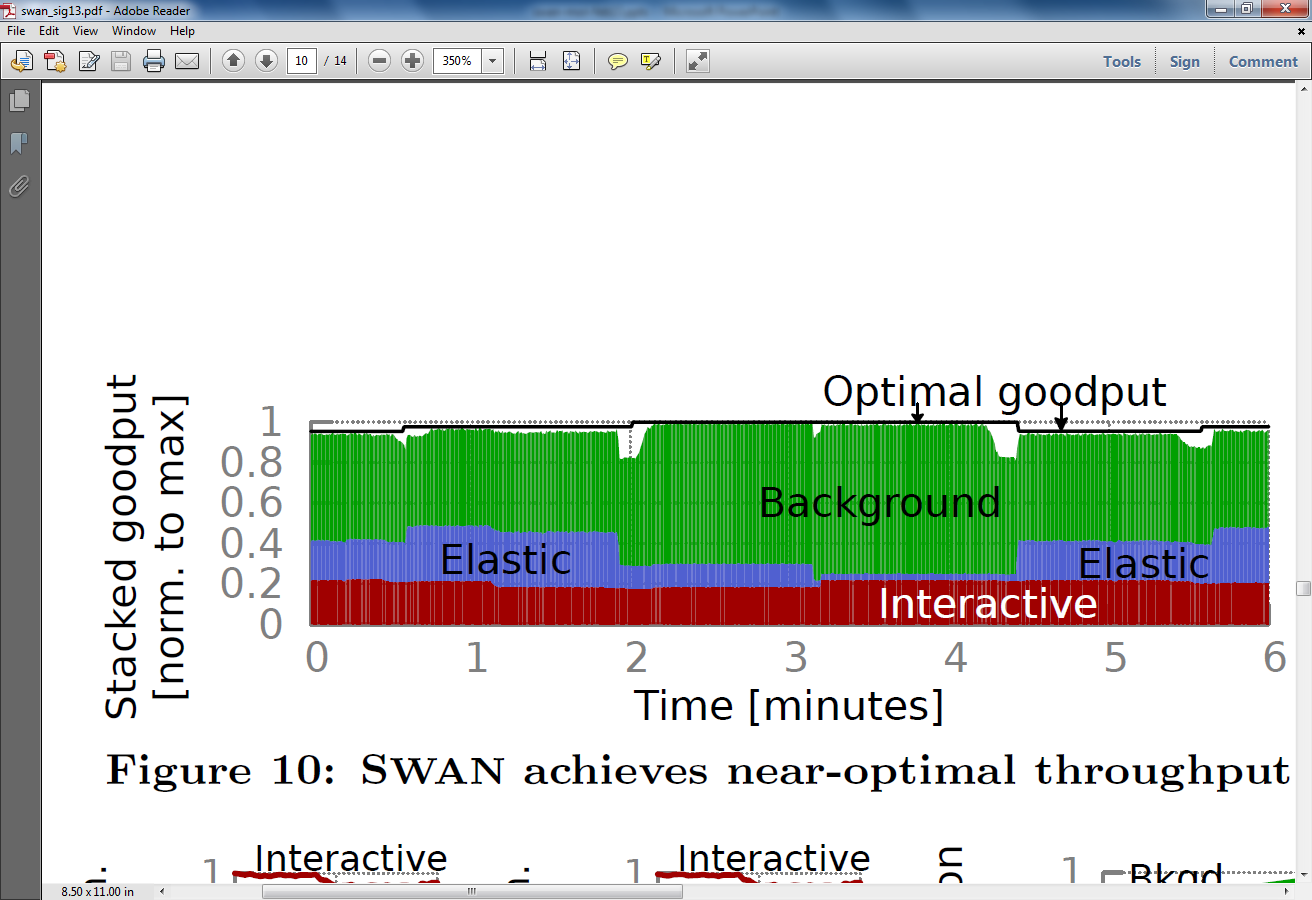 No transient congestion during updates with SWAN
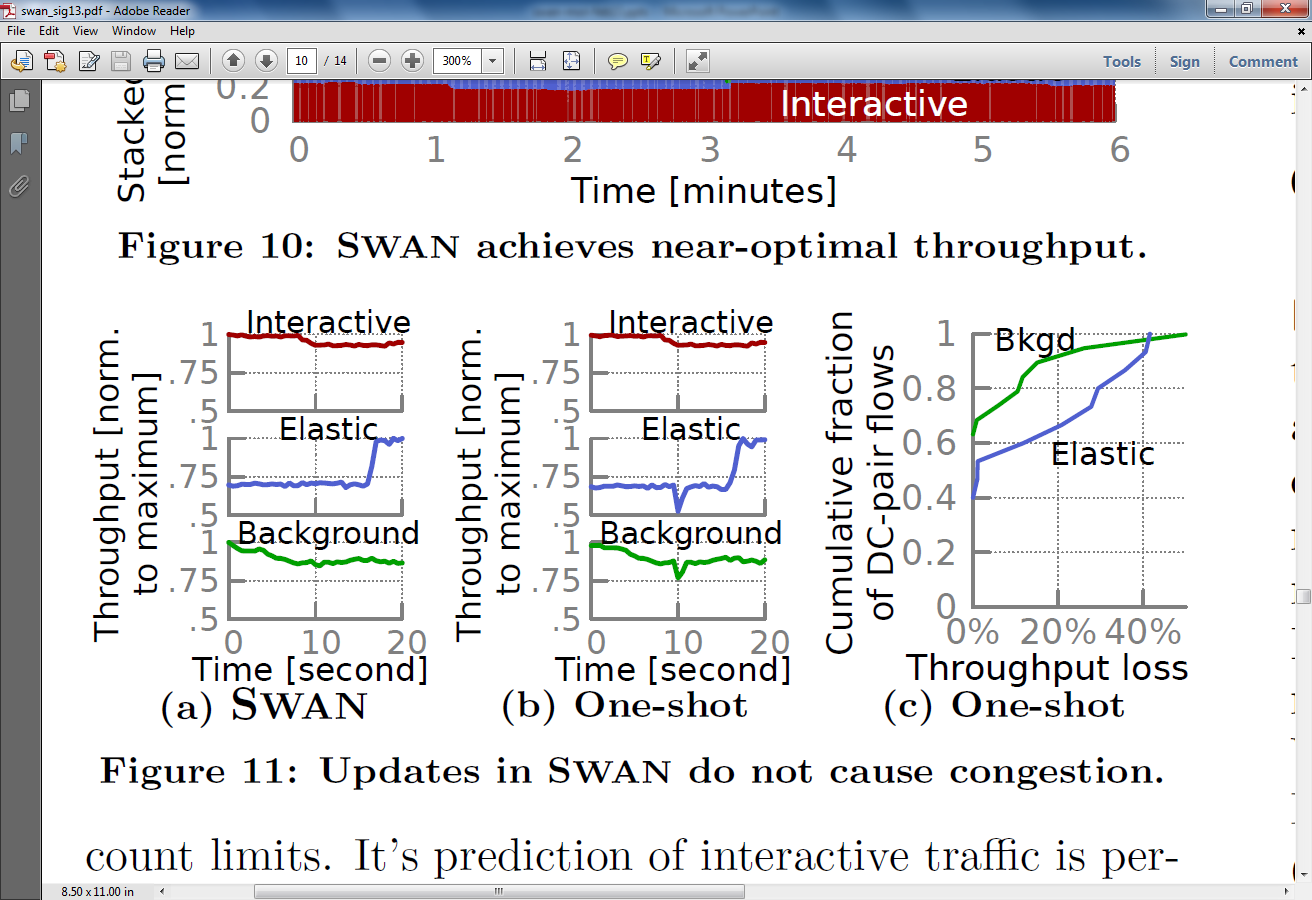 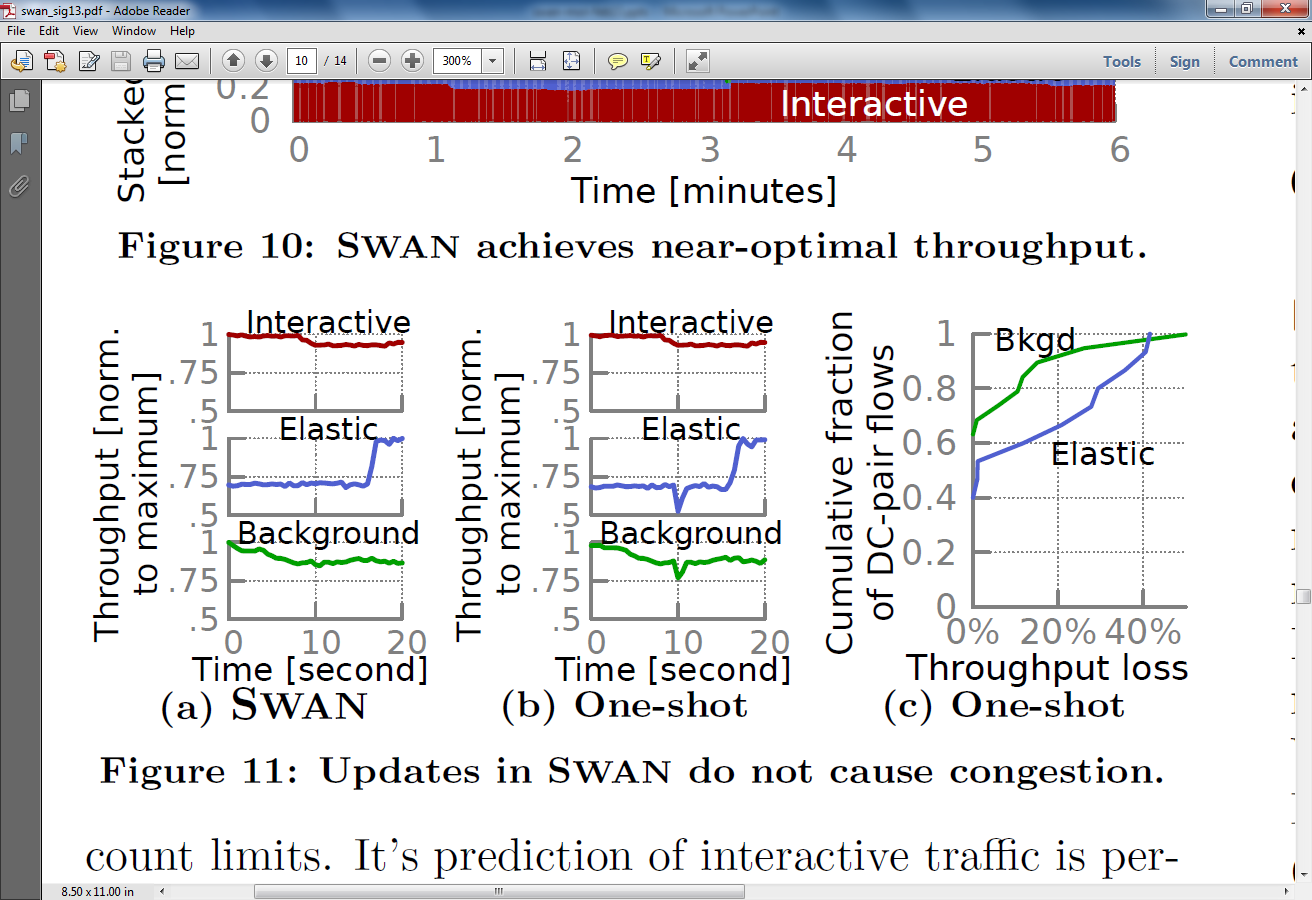 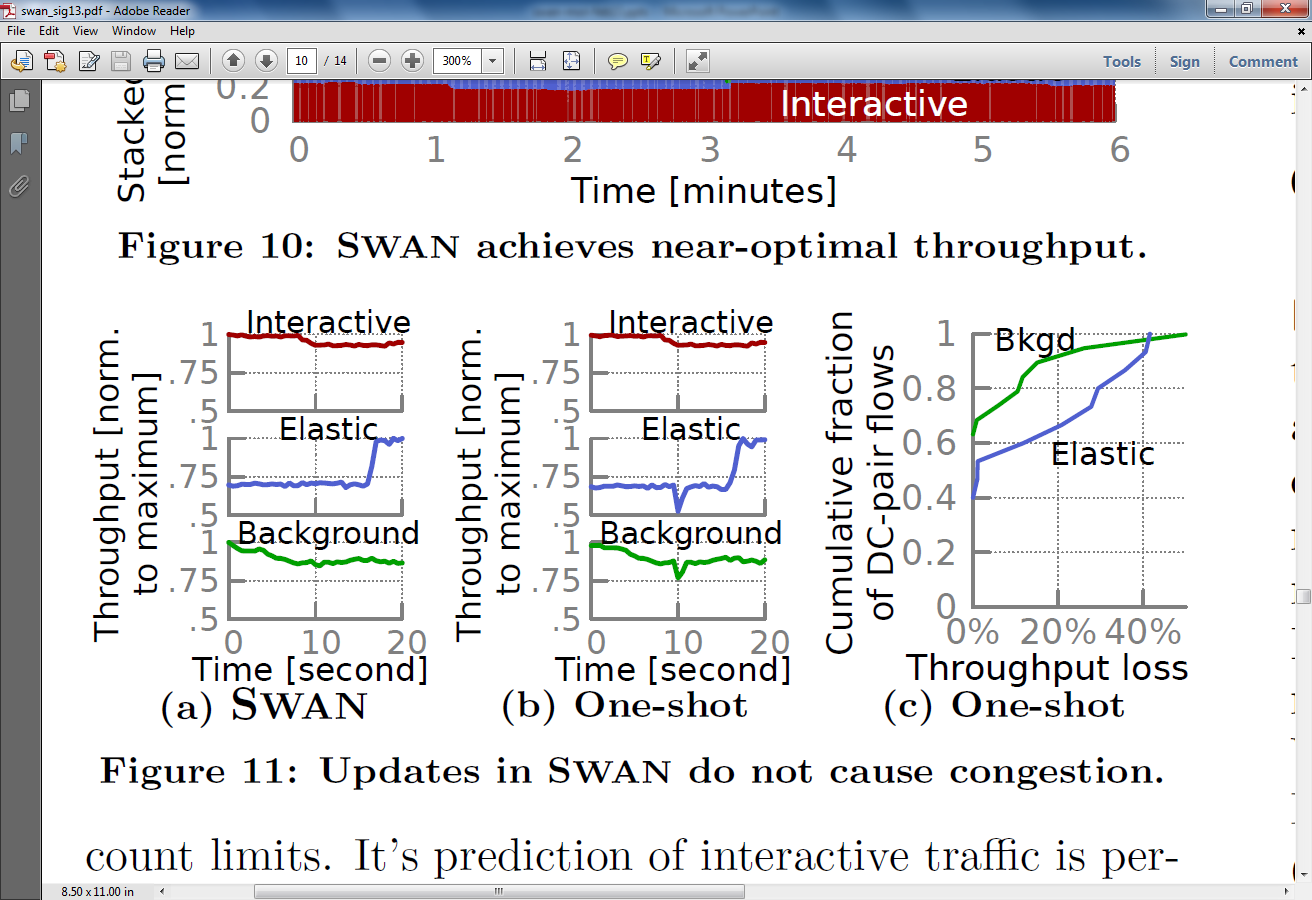 One shot updates
SWAN
Network updates: Impact of s
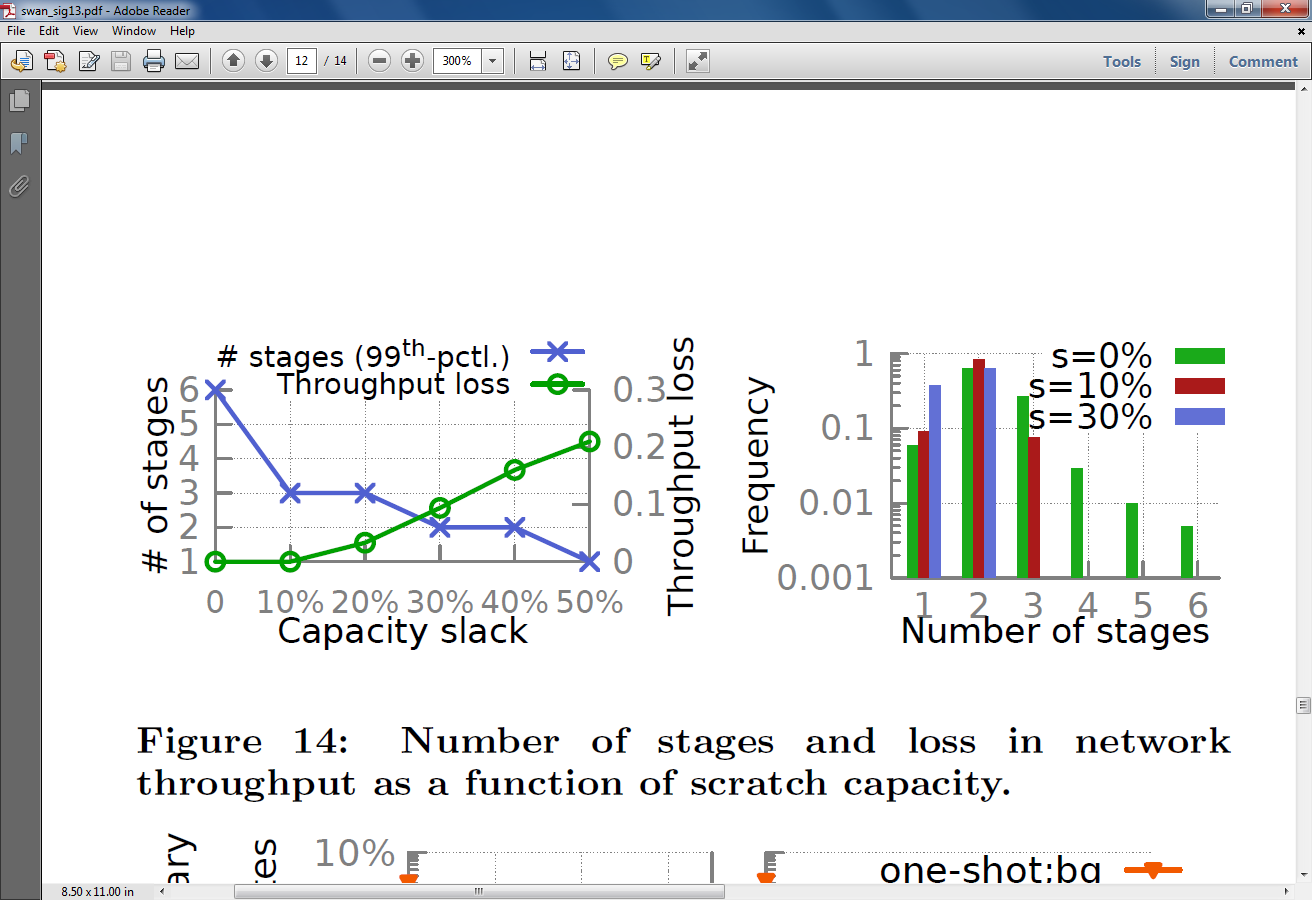 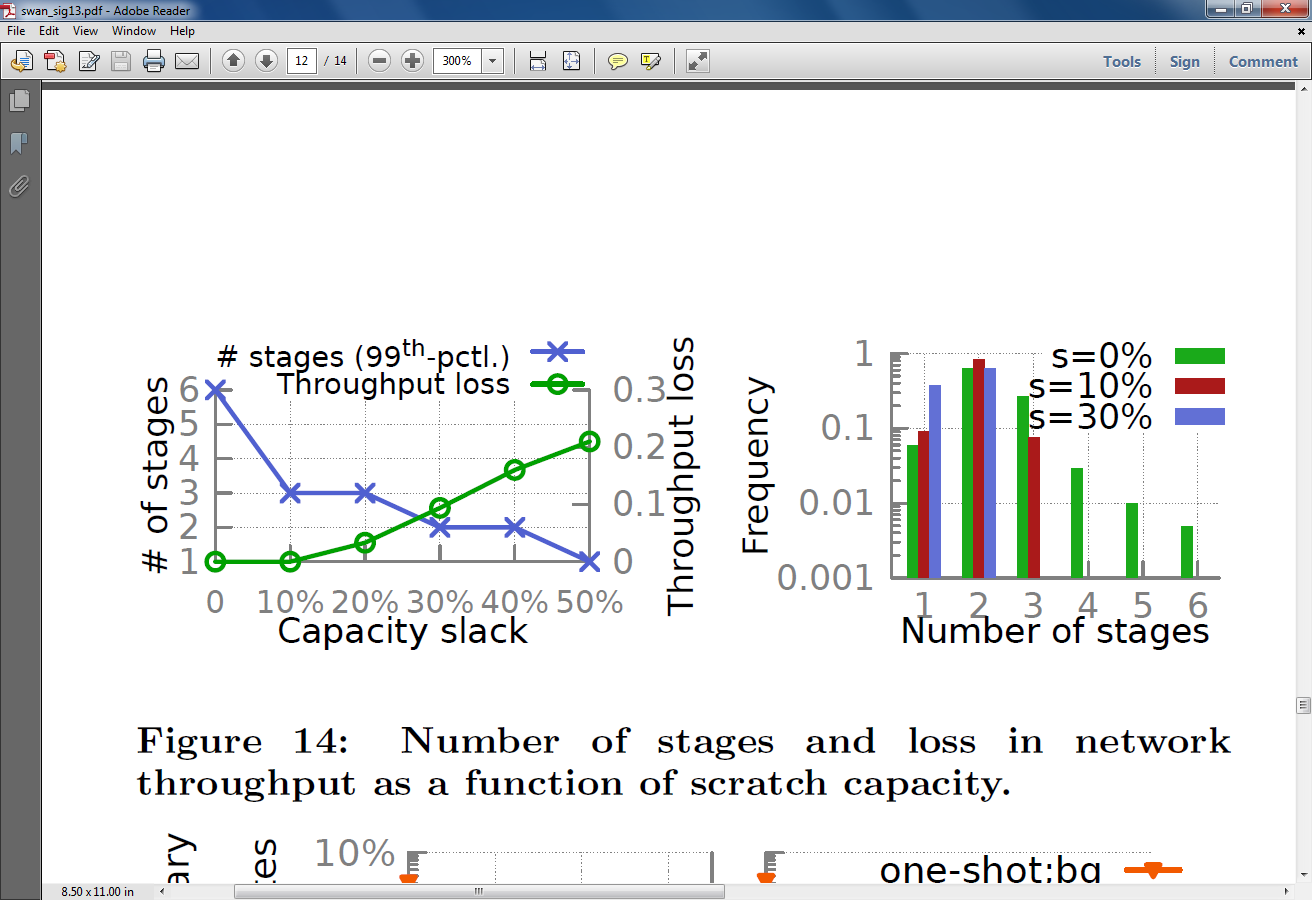 s = ~10% leads to quick updates and little throughput loss
SWAN’s dynamic tunnel management needs little memory and is nimble
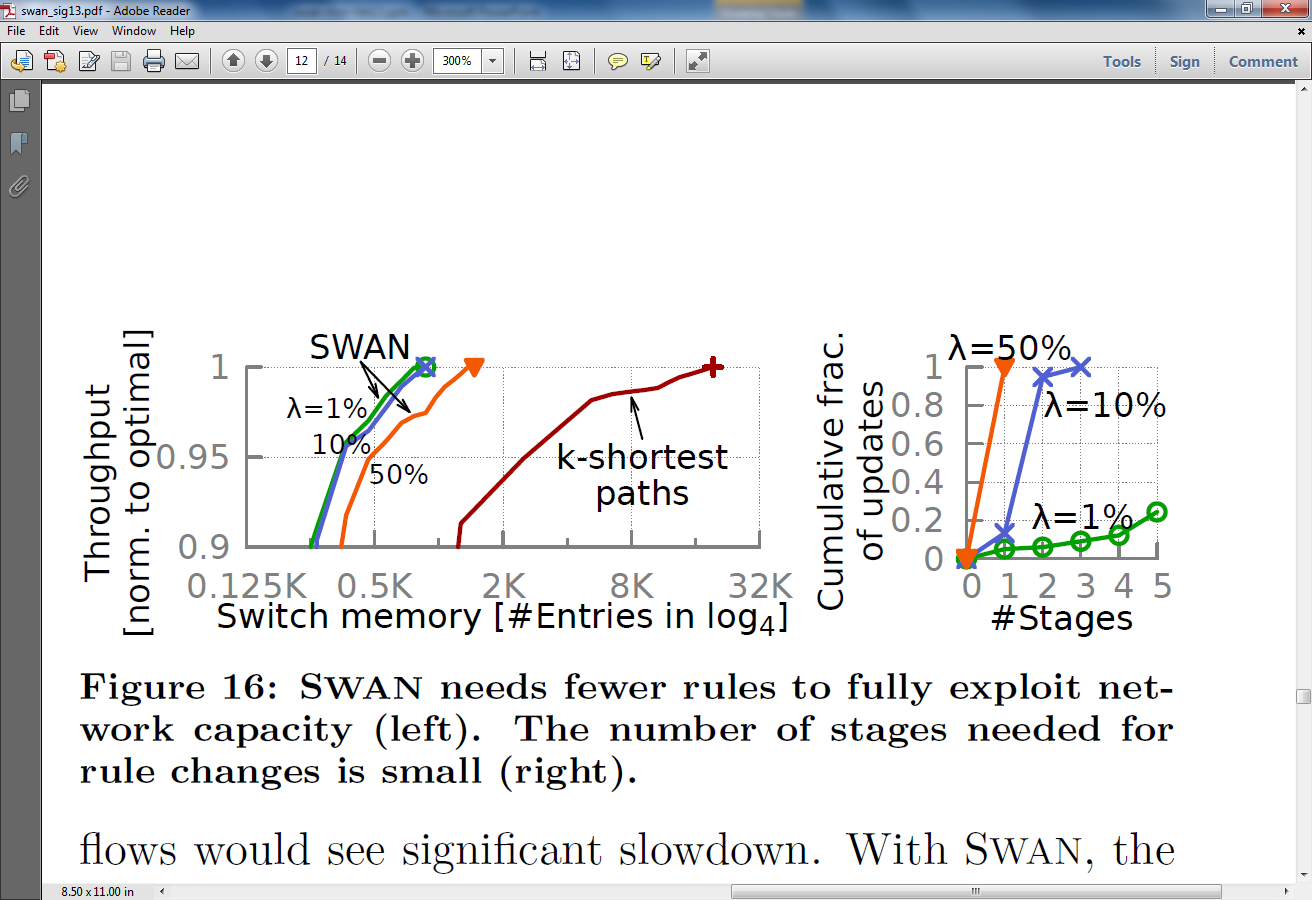 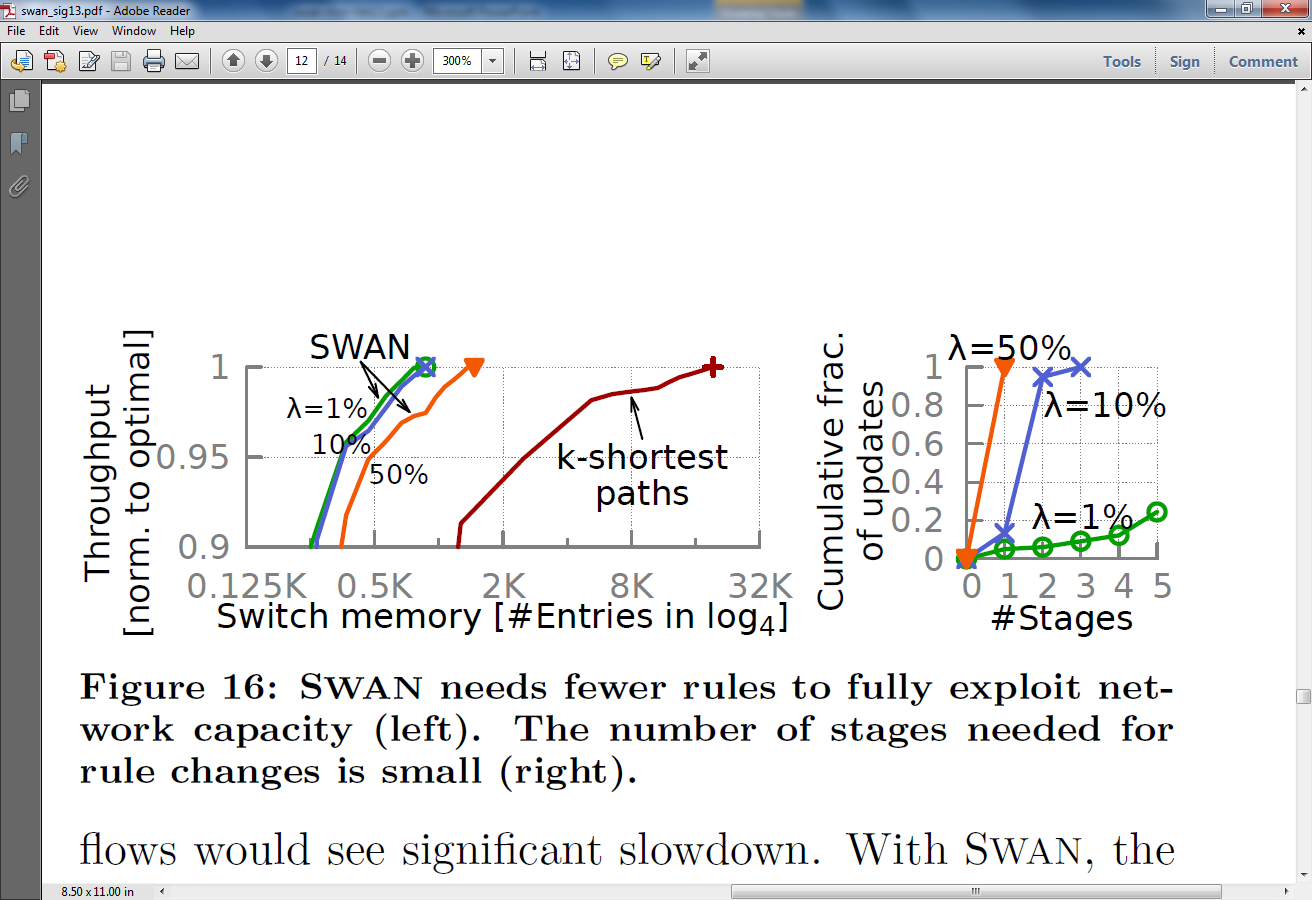